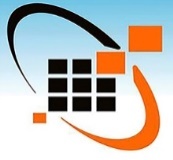 «Реализация профильного обучения (гуманитарный профиль).  Итоги ГИА».
Костыгова Елена Алексеевна, 
заместитель директора ГУ ЯО ЦОиККО
Информация о выборе предметов среди участников ГИА-9 Кол-во участников ГИА -9 2024-13843 чел.
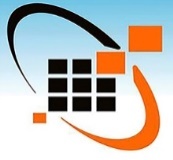 История  (доля участников) – 3,34%( 2022)         Литература – 2,51%-2,08%
                                                  - 2,17%(2024)           Англ. язык – 7,29%-6,78%
                      Справляемость – 98,8% (2022)         Справляемость-98%
                                                    -98,3% (2024)          Справляемость-98-99%
                                Успешность – 56,7% (2022)       Успешность-73%-74%
                                                       - 68,4% (2024)        Успешность-74%-83%
Обществознание  (доля участников) – 53,43%(2022)
                                                                   - 46,28% (2024)
                      Справляемость – 96,1% (2022)
                                                    -96,1% (2024)
                                                Успешность – 33,5% (2022)
                                                                       - 49,8% (2024)
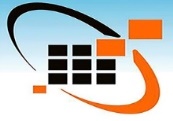 Выбор предметов в разрезе кластеров  
4 кластер (большие городские школы), 
6984 участников ОГЭ в кластере
Выбор предметов в разрезе кластеров  
1 кластер (гимназии, лицеи..), 
1799 участников ОГЭ в кластере
Выбор предметов в разрезе кластеров  
7 кластер (сельские школы), 778 участников ОГЭ
Выбор предметов в разрезе кластеров
6 кластер (поселковые школы), 
1157 участников ОГЭ в кластере
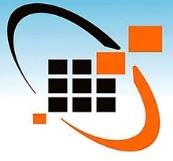 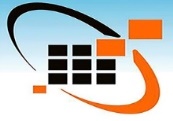 Информация о выборе пар предметов участниками ГИА-9 2024
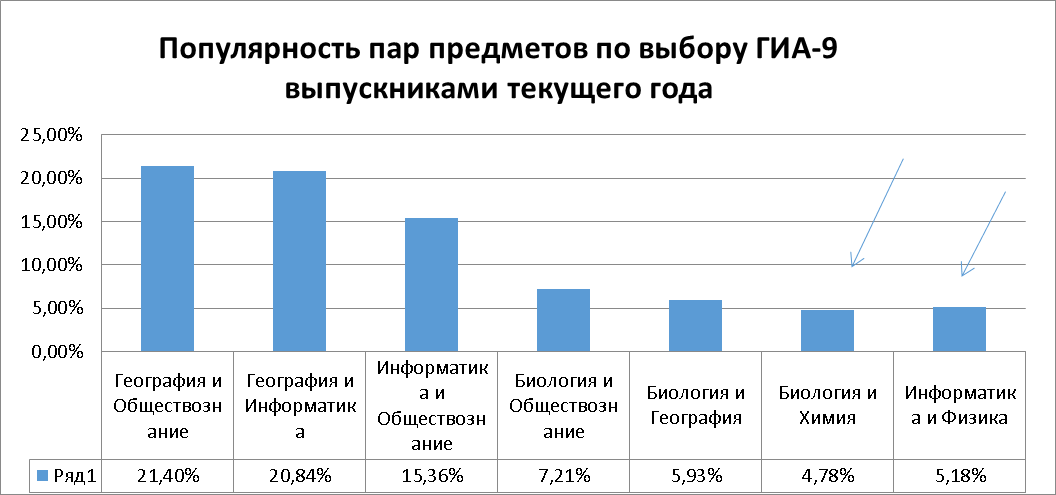 [Speaker Notes: ,
«Информатика + География», то это может 
свидетельствовать о недостаточно осознанном выборе обучающимися предметов для прохождения ГИА-9]
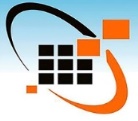 Поступление выпускников 2024 года на программы СПО
43.00.00 – сервис и туризм
23.00.00 – техника и технология наземного транспорта
15.00.00 – машиностроение
09.00.00 – информатика и вычислительная техника
38.00.00 - экономика и управление
08.00.00 – техника и технология строительства
35.00.00 – с/х и с/х науки
44.00.00  - образование и педагогические науки
13.00.00 – электро и теплоэнергетика
26.00.00 – техника и технология кораблестроения и водного транспорта

40.00.00 – юриспруденция
09.00.00 - информатика и вычислительная техника
38.00.00 - экономика и управление
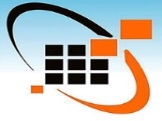 ! СОХРАННОСТЬ УЧАСТНИКОВ ОГЭ 2022=ЕГЭ2024!
Обществознание 6491чел.= 2357 чел. (доср.+ осн.п-од). Сохранность- 747 ч.
История 404 чел.= 789 (доср.+осн. п-од). Сохранность – 196 чел.
Литература 304 чел.=334. Сохранность-124 чел.
Английский язык 885 чел.=533. Сохранность-361 чел.
ЕГЭ: количество участников по предметам, 
за три года (ВТГ) (основной период)
Количество участников ЕГЭ, зарегистрированных на участие  в 2025 году (ВТГ) (ВТГ- 5306 чел.)
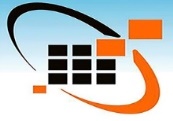 Поступление выпускников 11 классов 2024 года на программы ВО
44.00.00- образование и педагогические науки
09.00.00 –информатика и вычислительная техника
31.00.00 - клиническая медицина
01.00.00 – математика и механика
38.00.00 – экономика и управление
11.00.00 – электроника, радиотехника, системы связи
18.00.00 – химические технологии
39.00.00 – социология и социальная работа
40.00.00 – юриспруденция
08.00.00 – техника и технология строительства



38.00.00 – экономика и управление
40.00.00 – юриспруденция
42.00.00 – СМИ и информационно-библиотечное дело
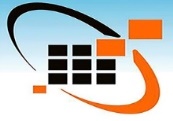 Поступление выпускников 11 классов 2024 года на программы СПО
31.00.00 – клиническая медицина
38.00.00 – экономика и управление
43.00.00 – сервис и туризм
34.00.00 – сестринское дело
15.00.00 – машиностроение
44.00.00 – образование и педагогические науки
09.00.00 – информатика и вычислительная техника
54.00.00 – изобразительное и прикладные виды творчества
23.00.00 – техника и технология наземного транспорта
49.00.00- физическая культура и спорт

40.00.00 – юриспруденция
38.00.00- экономика и управление
09.00.00 – информатика и вычислительная техника
Спасибо за внимание!